Paralisia cerebral
Caso clínico
Prezados alunos:
Forneceremos dados da avaliação, apontaremos os problemas funcionais, fatores neuromotores e músculo-esqueléticos relacionados para facilitar a tarefa de vocês que será de ELABORAR AS CONDUTAS.
Um bom trabalho a todos!
Caso clínico
Paciente:  JFS,  registro HC  1452806G, DN 26/09/17
Idade:  1 ano e 4  meses
Diagnóstico médico: leucomalácia periventricular e anóxia neonatal
 Queixa principal (mãe): mãe quer que a criança fique mais firme e ande.
História pregressa
RNPT 28 semanas,  gemelar (óbito do irmão)
Parto cesária
Apgar 2/5
Detectado em US leucomalácia periventricular e  hemorragia periventricular grau II
História da moléstia atual
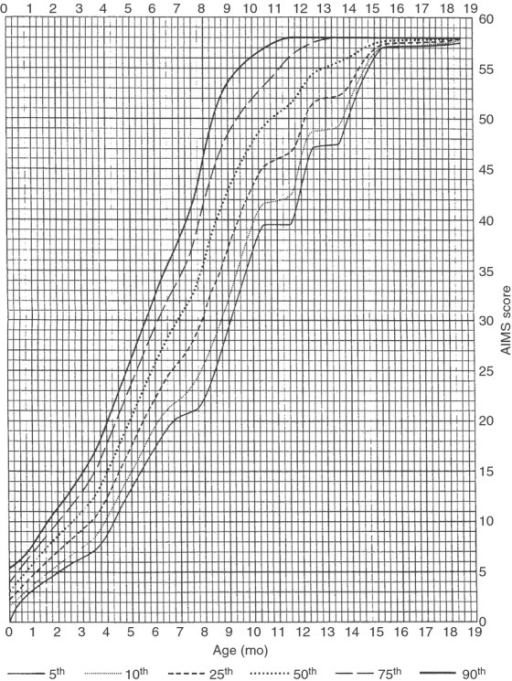 AIMS = 28 pontos 
(< percentil 5%)
28
Exame físico
Decúbito ventral – mantem a postura com controle deficitário, peso corporal projetado na torácica e ausência de estabilidade pélvica, não se locomove (arrastar ou engatinhar). 

Alcances, preensões  em decúbito ventral: controle deficitário, ausência de contrapeso, não eleva tórax e abdome da superfície
Exame físico
Tônus:
Decúbito dorsal : hipertonia espástica  de adutores de quadril (Ashworth 1);  extensores de joelho (Ashworth 1+) e flexores plantares (Ashworth 2)
Exame físico
POSTURA E MOVIMENTO

Decúbito dorsal: adota e mantém com simetria axial e assimetria apendicular leve, RTCA esporádico

Alcance em decúbito dorsal: presente e multidirecional, porém coordenação buco-manual influenciada pelo RTCA, dificuldade para supinação de antebraço, movimento seletivo de punho e dedos (faz preensão palmar grosseira) 

Decúbito dorsal: mantem a posição com RTCA e  rola usando movimento em massa, sem dissociar cinturas pélvica e escapular.
Exame físico
Sentada – não adota a postura ;  mantem a postura com excessiva cifose global e apoio sacro
Reações de proteção anterior esboçando;
Reaçoes de proteção lateral e posterior ausentes
Reação de paraquedas -; 
Reação positiva de apoio +
Problemas funcionais
0. Rola em bloco
1. Não passa para posição sentada a partir do decúbito dorsal ou ventral
Problemas funcionais
2. Mantem a posição sentada cifótica e apenas com apoio dos membros superiores
Problemas funcionais
3. Não passa para a posição em pé, mesmo com apoio

4. Não mantem a posição em pé sem apoiar membros  superiores
Problemas funcionais
5. Não troca passos/ seu meio de  locomoção é o rolar
Fatores relacionados
Problema funcional 1: Não passa para posição sentada a partir do decúbito dorsal ou ventral
Músculo- esqueléticos/biomecânicos
Neuromotores
hipomobilidade pélvica
encurtamento dos grupos musculares biarticulares flexores de quadril e extensores de joelho
fraqueza abdominal
reações endireitamento e proteção incompletas
sinergia em massa das cinturas pélvica e escapular
hipertonia dos grupos musculares extensores de joelhos (Ashworth 1+)
Objetivos
Problema funcional  zero e 1:  rola em bloco e não passa para posição sentada a partir do decúbito dorsal ou ventral
Aumentar independência para rolar, adotar a posição sentada dissociando a cintura pélvica da escapular
Fatores relacionados
Problema Funcional 2: Mantem a posição sentada apenas com apoio dos membros superiores
Músculo- esqueléticos/biomecânicos
Neuromotores
Hipercifose global, apoio sacro
Encurtamento dos grupos musculares flexores de joelho
Fraqueza abdominal
Reação de proteção incompleta (apenas reação anterior+) 
Hipotonia axial
Hipertonia do grupo muscular dos extensores de joelhos (Ashworth 1+)
Objetivo
Problema Funcional 2: Mantém a posição sentada apenas com apoio dos membros superiores
Aumentar controle postural de tronco (ênfase no “tronco inferior) :
Incluir manutenção de posturas seletivas (dissociadas)
Promover alinhamento de tronco e apoio isquiático
Liberar os membros superiores para alcance e exploração do ambiente na posição sentada:
Facilitar desenvolvimento de todas as reações de proteção
Estimular controle da cintura pélvica sobre a escapular
Condutas
Para problema funcional  zero, 1 e 2 :
ELABORAR
Fatores relacionados
Problema Funcional 3 e 4: 
Não passa para ortostatismo Não mantem ortostatismo sem apoio externo
Músculo- esqueléticos/biomecânicos
Neuromotores
Hipomobilidade pélvica
Encurtamentos musculares 
flexores de quadril
flexores plantares
Fraqueza muscular
extensores de quadril
abdutores de quadril
Reações posturais deficitárias 
Persistência de reflexos e reações primitivas:
reação positiva de suporte
RTCS
Pobre seletividade muscular de cintura pélvica e MI
Hipotonia axial
Hipertonia dos músculos flexores plantares (Ashworth 2) e flexores de quadril (Ashworth 1)
Objetivo
Problema Funcional 3 e 4: 
Não passa para ortostatismo Não mantem ortostatismo sem apoio externo
Facilitar aquisição da habilidade de adotar e manter posição em pé com maior independência possível
treinar controle de posturas e movimentos seletivos de tronco e membros inferiores
estimular alinhamento ativo de tronco, reações de endireitamento corporal e equilíbrio em pé 
Liberar  gradativamente os membros superiores para alcance e exploração do ambiente na posição em pé
Condutas
Para problema funcional 3 e 4
ELABORAR
Fatores relacionados
Problema Funcional 5: Não troca passos
Músculo- esqueléticos/biomecânicos
Neuromotores
Hipomobilidade pélvica e de MI
Encurtamentos musculares 
flexores de quadril
flexores plantares
Fraqueza muscular
extensores de quadril
abdutores de quadril
Requisitos da marcha* pouco desenvolvidos
 Persistência da reação positiva de suporte e RTCS
Pobre seletividade muscular e excessiva co-contração de cintura pélvica e MI 
Hipotonia axial
Hipertonia dos músculos flexores plantares (Ashworth 2) e flexores de quadril (Ashworth1)
* apoio antigravidade, estabilização pélvica na vertical (contrapeso),  controle do deslocamento anteroposterior, lateral, reações de proteção
Objetivo
Problema Funcional 5: Não troca passos
No curto prazo: 
facilitar  pequenos deslocamentos ,troca de passos com marcha lateral apoiada
estimular passos reativos – marcha anterior apoiada
promover experiência de movimentos recíprocos rítmicos de  membros inferiores  (triciclo, esteira)
No médio e longo prazo
Facilitar troca de passos com e sem dispositivo auxiliar
Condutas
Para problema funcional 5
Elaborar
Referências Bibliográficas
CAMPBELL, S. Decision Making in pediatric neurologic physical therapy, Churchill Livingstone. 31-83 p, 1999.
LEVITT, S. O tratamento da paralisia cerebral e do retardo motor. Manole. 2001. 
MARTIN, S; KESSLER, M. Neurologic Intervention for Physical Therapist Assistants. WB. Saunders. 1st. Ed.2000.
BISI MC, STAGNI R. Evaluation of toddler different strategies during the first six-months of independent walking: A longitudinal study. Gait & Posture, Volume 41, Issue 2, 2015, pp. 574-579.
PRICE C, MORRISON SC, HASHMI F, PHETHEAN J, NESTER C. Biomechanics of the infant foot during the transition to independent walking: A narrative review. Gait & Posture, Volume 59, 2018, pp. 140-146